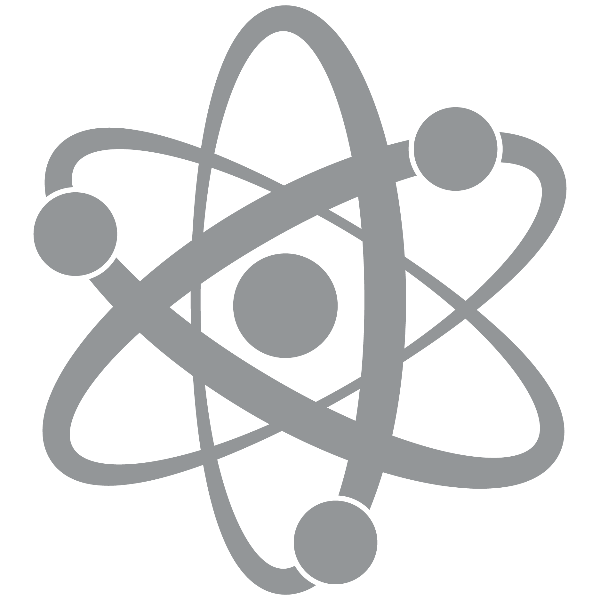 College of Science
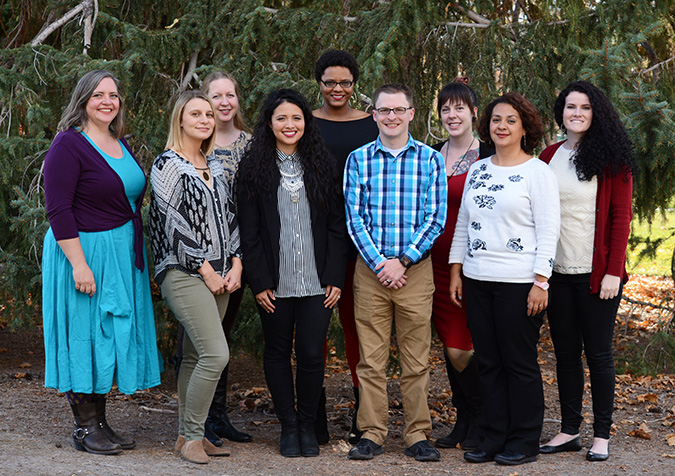 Advisors are here to help!
Prerequisites
Which science courses have prerequisites?  ALL of them!

General Education
Spread general education over all 4 years
Science LEAP!
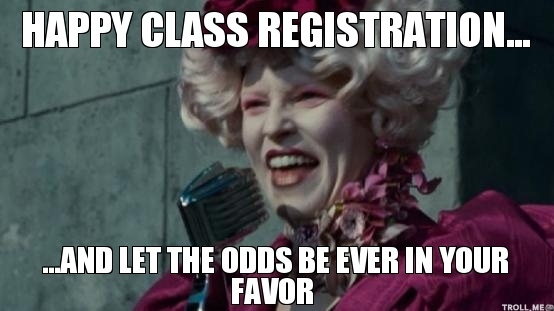 Scheduling in the Sciences
Math 980  Math 1010  Math 1050  Math 1060  Math 1210 (Calc I)
Math 1080

Math 1030, 1040, 1070, 1090
	DON’T TAKE THEM
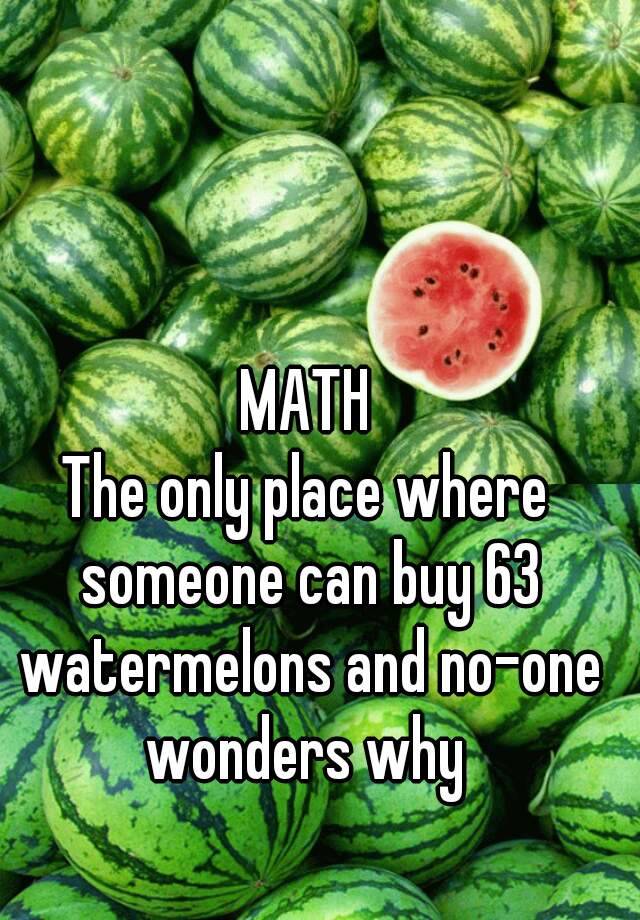 Math Course Sequencing
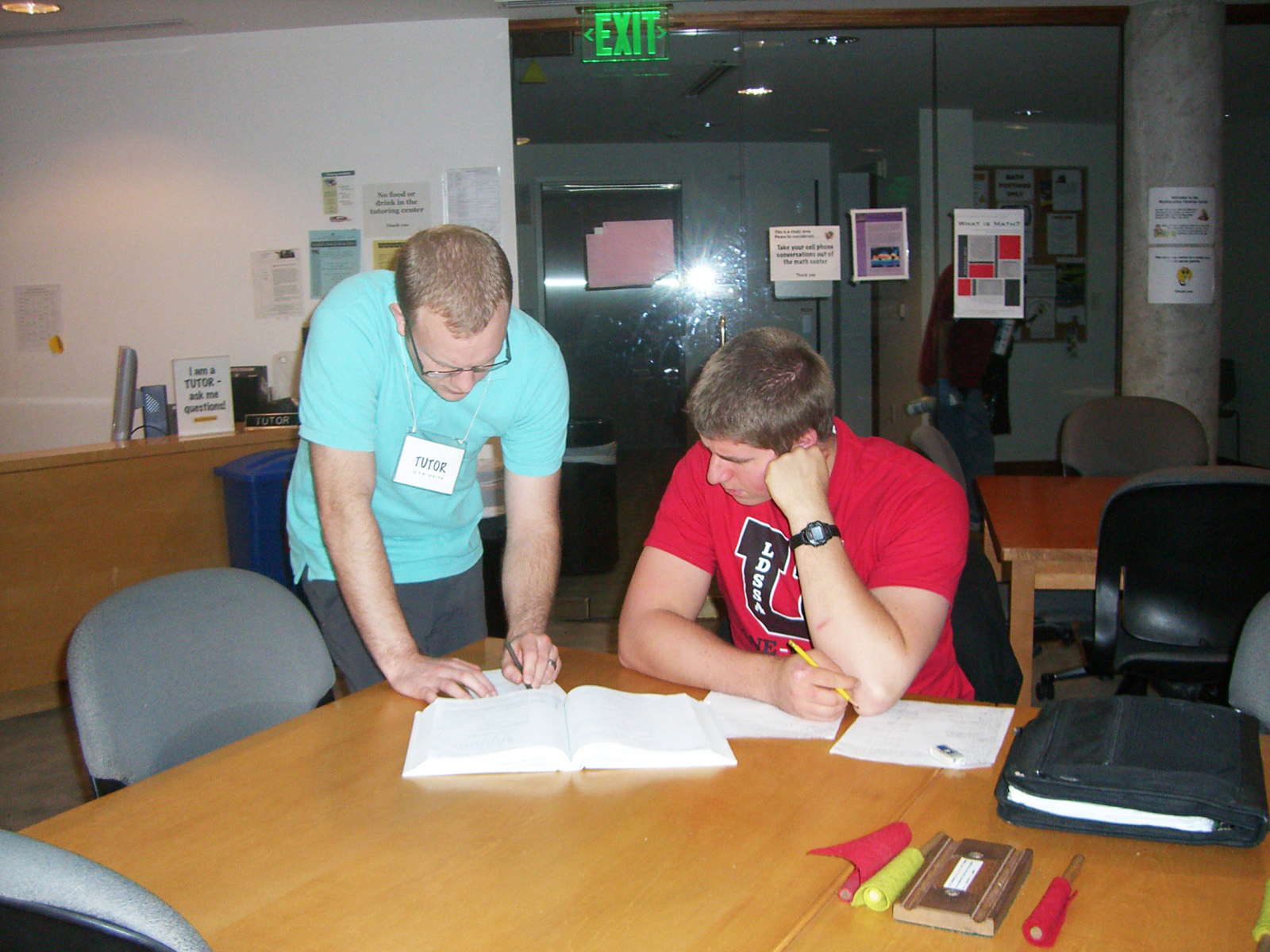 Tutoring Centers in every department 
Get help with coursework
Work as a tutor
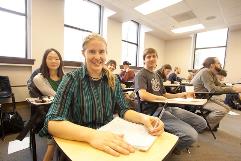 Work as a lab or teaching assistant
Student Opportunities
Student Organizations 
Association for Women in Mathematics – AWM 
Society for Industrial and Applied Mathematics – SIAM
American Chemical Society – ACS 
Society of Physics Students – SPS  
Women in Physics  & Astronomy – WomPA 
Bioscience Undergraduate Research Club (BSURC)
In-STEM
And more….
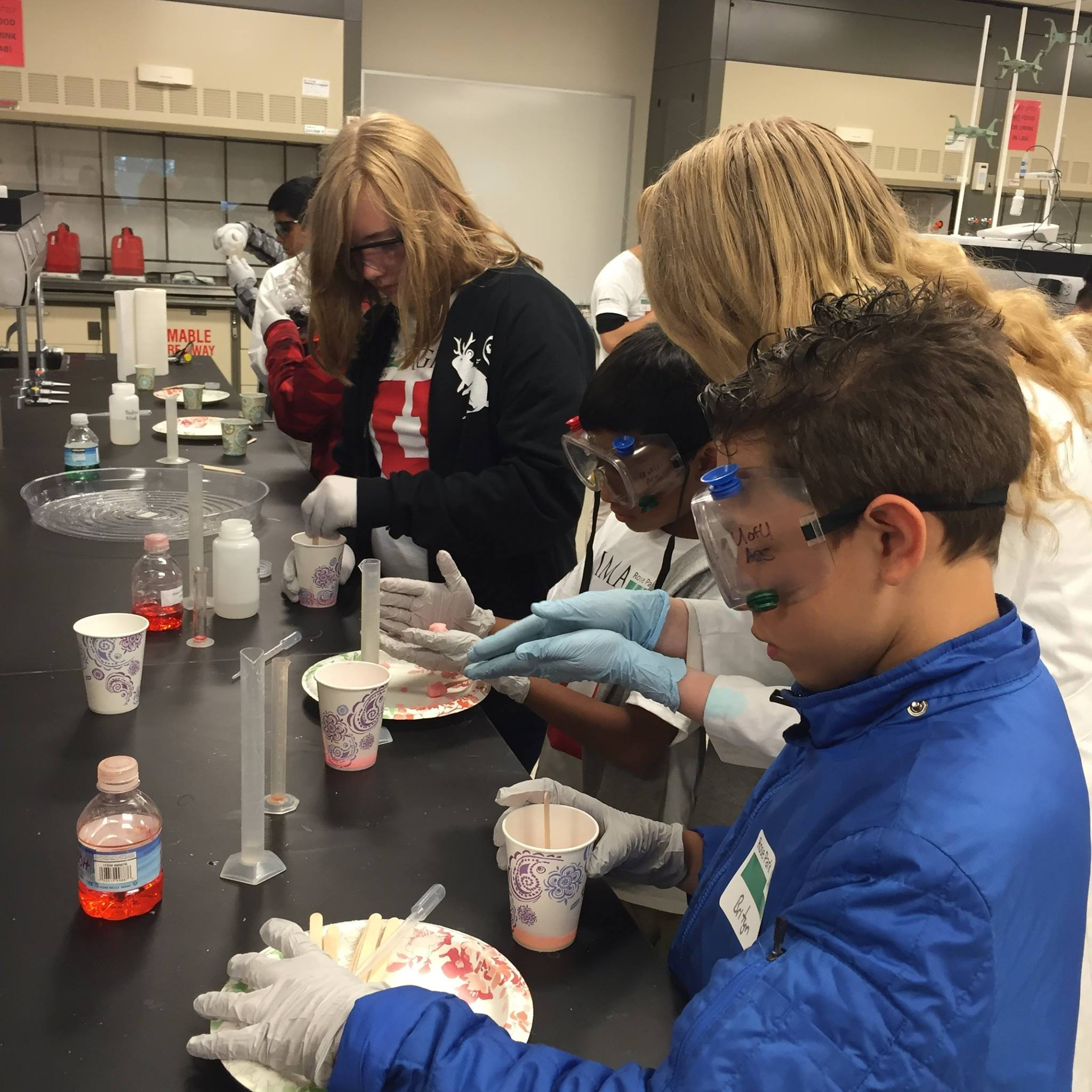 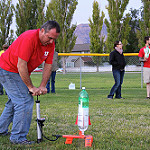 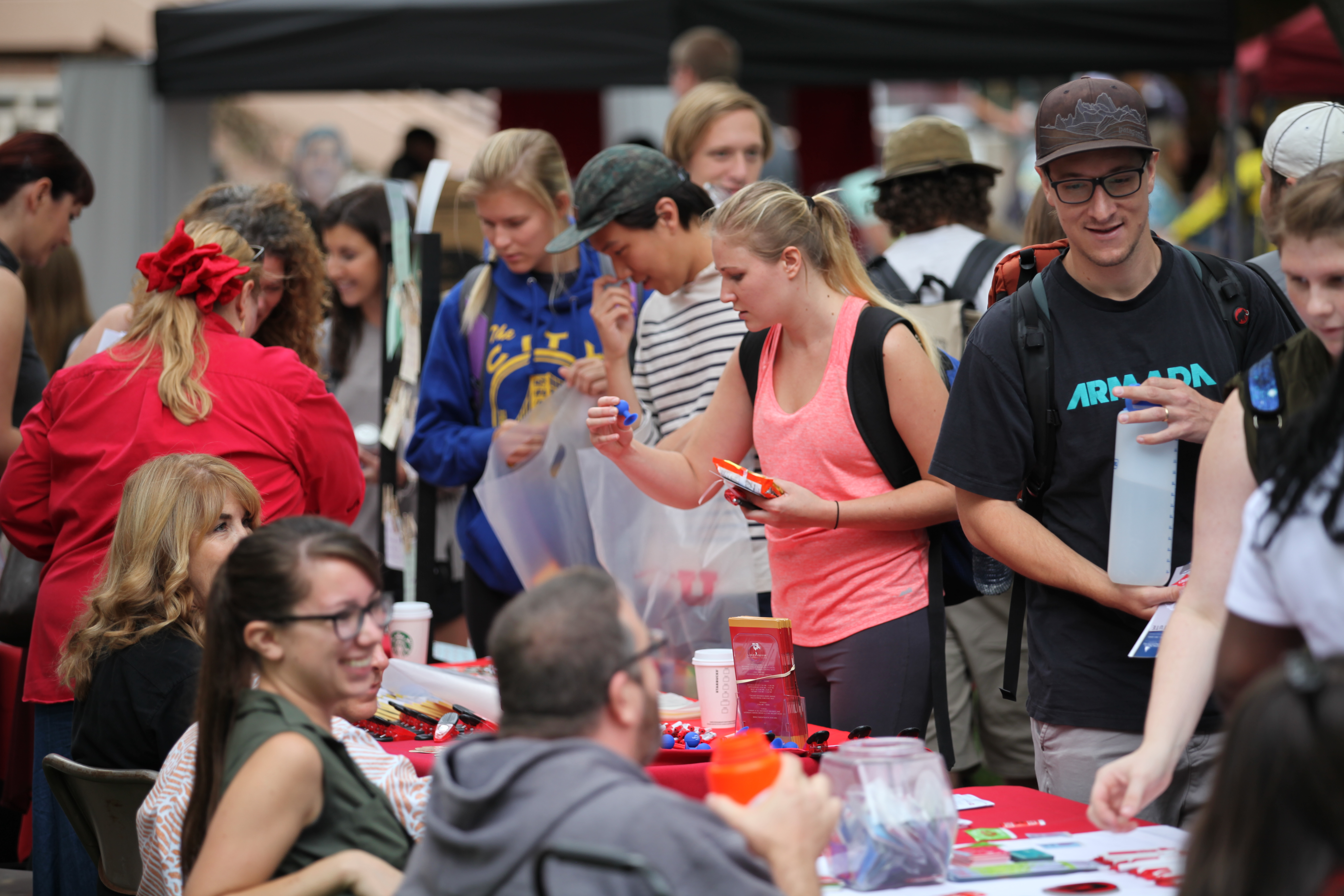 Student Opportunities
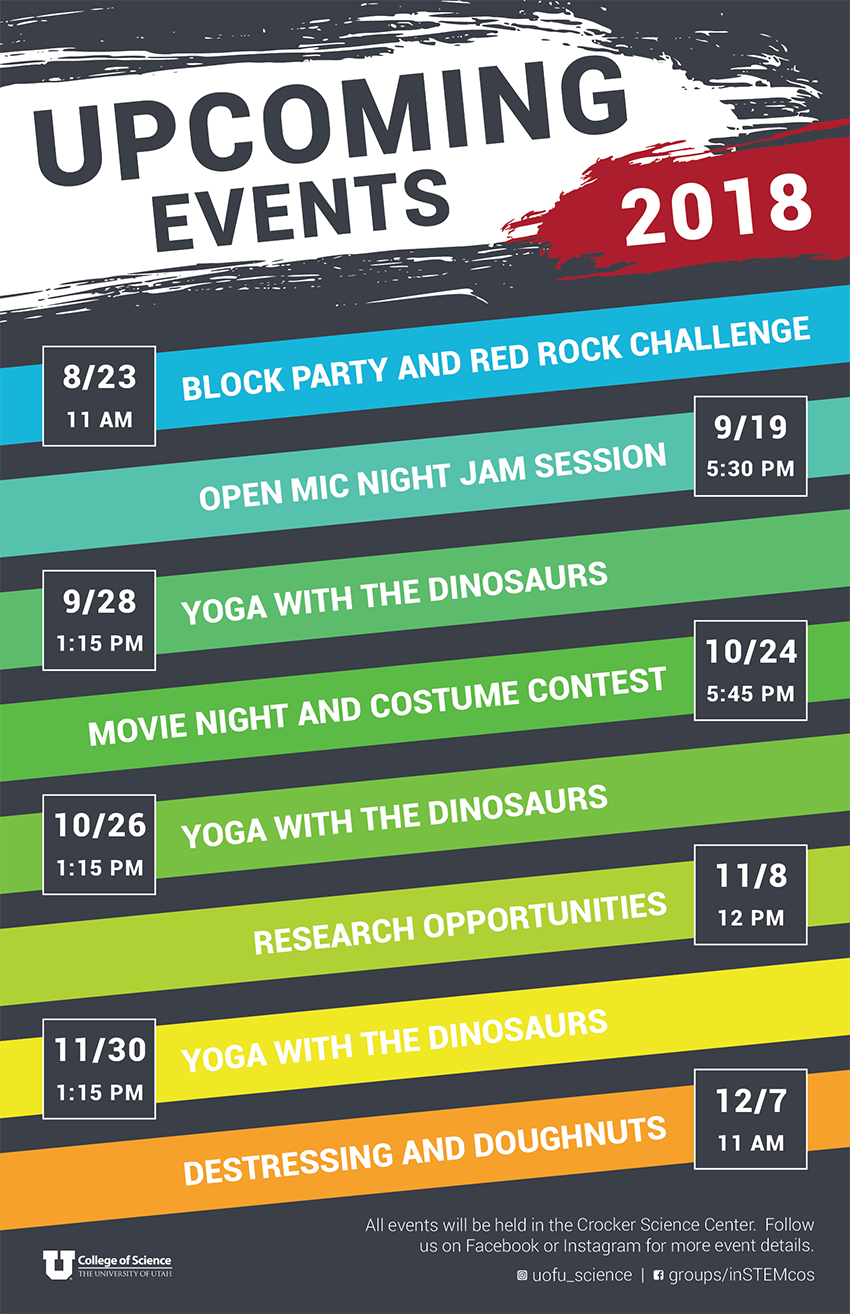 College of Science Instagram
https://www.instagram.com/uofu_science/
College of Science, in-STEM, Facebook
https://www.facebook.com/groups/inSTEMcos/
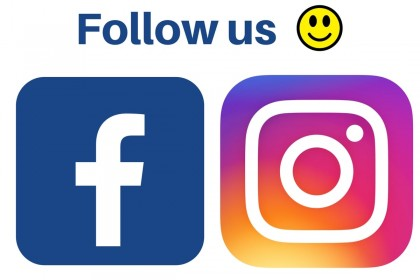 Gain real world experience
in an internship
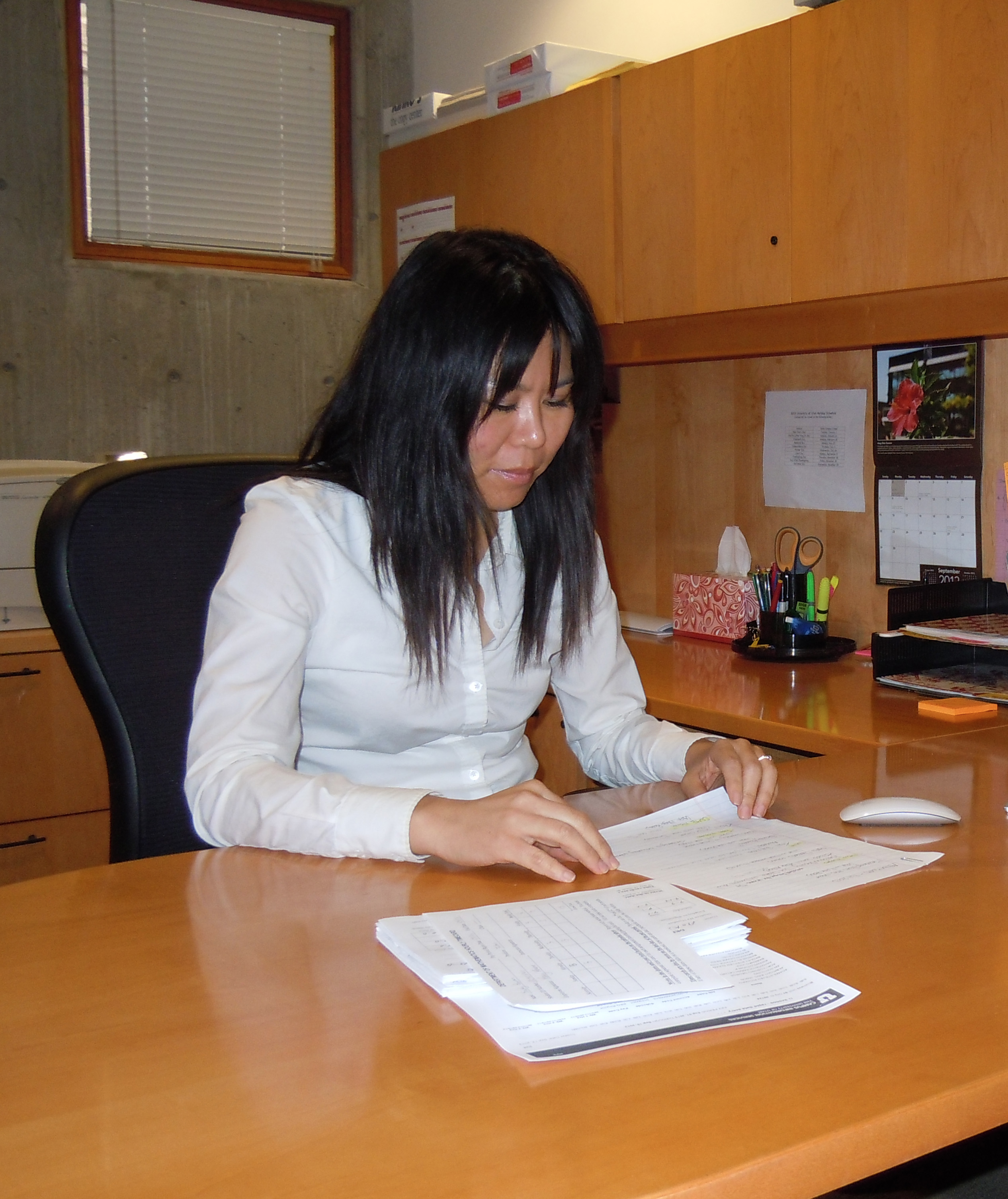 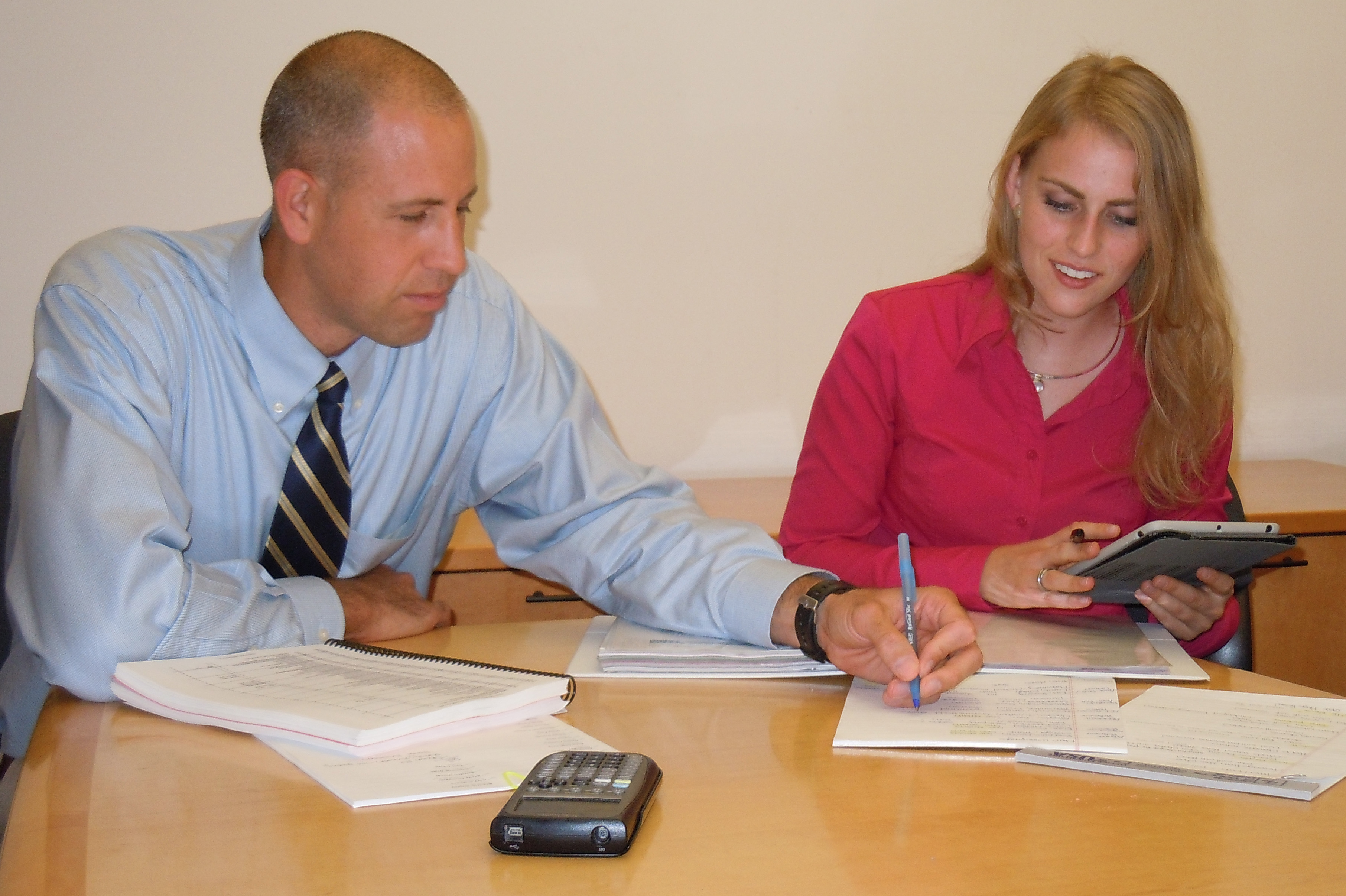 Internship Opportunities
Work with distinguished faculty on cutting edge research as an undergraduate!
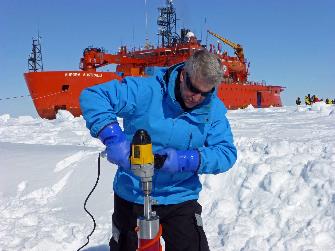 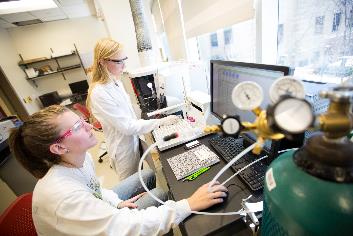 Research Opportunities
The Crocker Science Center brings new educational opportunities, new interdisciplinary research collaborations, and a new kind of science community to the U of U campus, Salt Lake City, and the State of Utah.
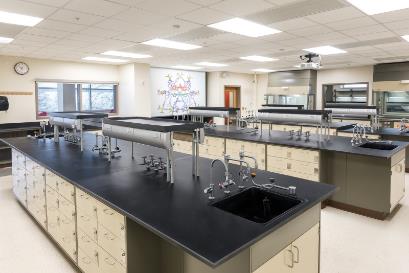 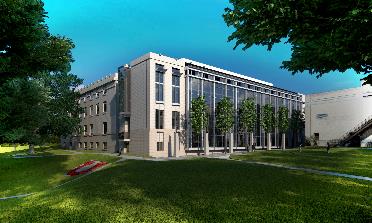 Crocker Science Center
Twelve undergraduate students
A unique living, learning community 
Special events for residents
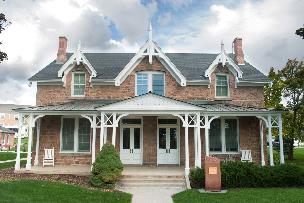 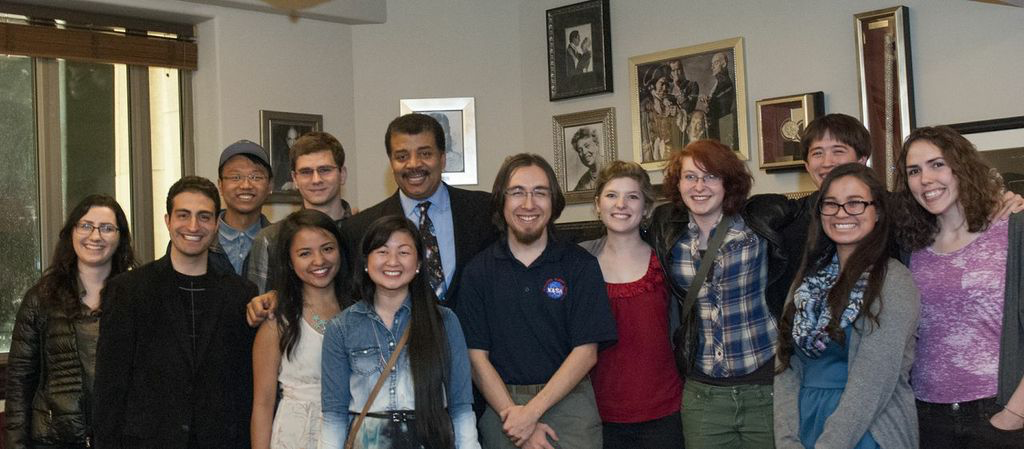 Crocker Science House
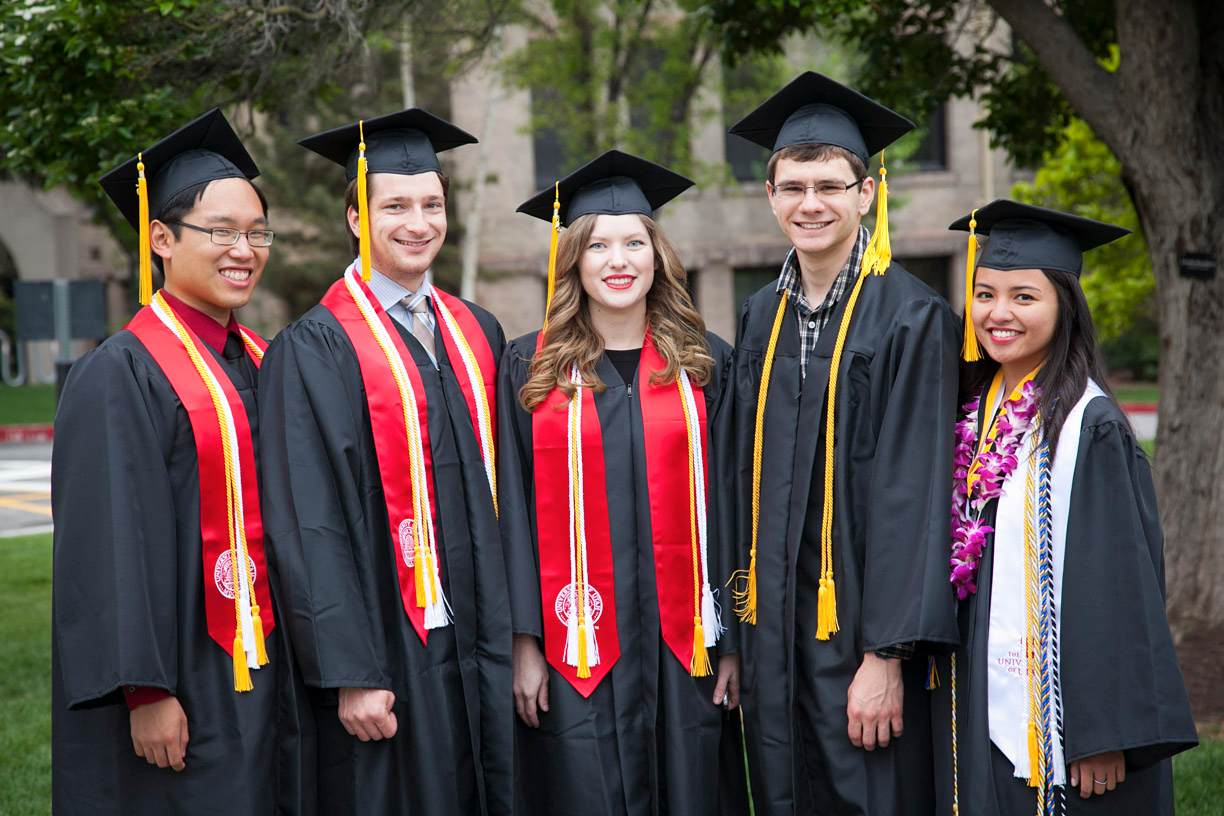 College of Science